DREAM6/FlowCAP2 Molecular Classification of Acute Myeloid Leukaemia Challenge
AGCT meeting, August 2011
David Amar, Yaron Orenstein & Ron Zeira
Ron Shamir’s group
http://www.the-dream-project.org/challanges/dream6flowcap2-molecular-classification-acute-myeloid-leukaemia-challenge
AML
Acute myelogenous leukemia (AML) is a malignancy that arises in either granulocytes or monocytes which are white blood cells that battle infectious agents throughout the body.
AML is the most common type of leukemia.
There are several (7-9) subtypes of AML are classified based on the stage of development myeloblasts have reached at the time of diagnosis.
Flow cytometry
Flow cytometry is a technique used to measure the physical and chemical properties of cells or cellular components. 

Cells are measured individually, but in large numbers.
http://www.usuhs.mil/bic/
http://www.abdserotec.com/
Flow cytometry
The cell sample is injected into a stream of sheath fluid.
The cells in the sample are accelerated and individually pass through a laser beam for interrogation.
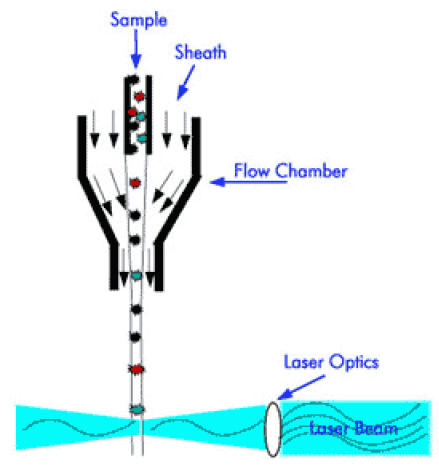 Flow cytometry
When a cell passes through the laser beam, it deflects incident light.
Forward-scattered light (FSC) is proportional to the surface area or size of a cell.
• Side-scattered light
(SSC) is proportional to the granularity or internal complexity of a cell.
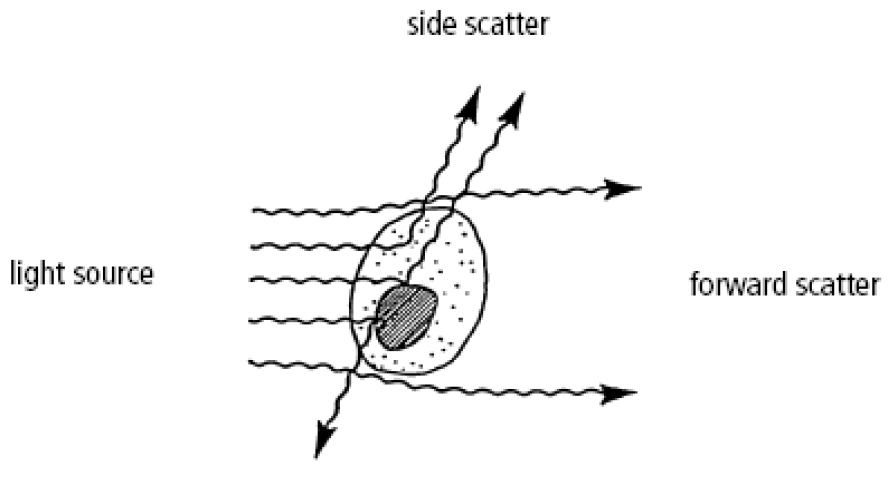 Flow cytometry
Light emitted from the interaction between the cell particle and the laser beam is collected by a lens.
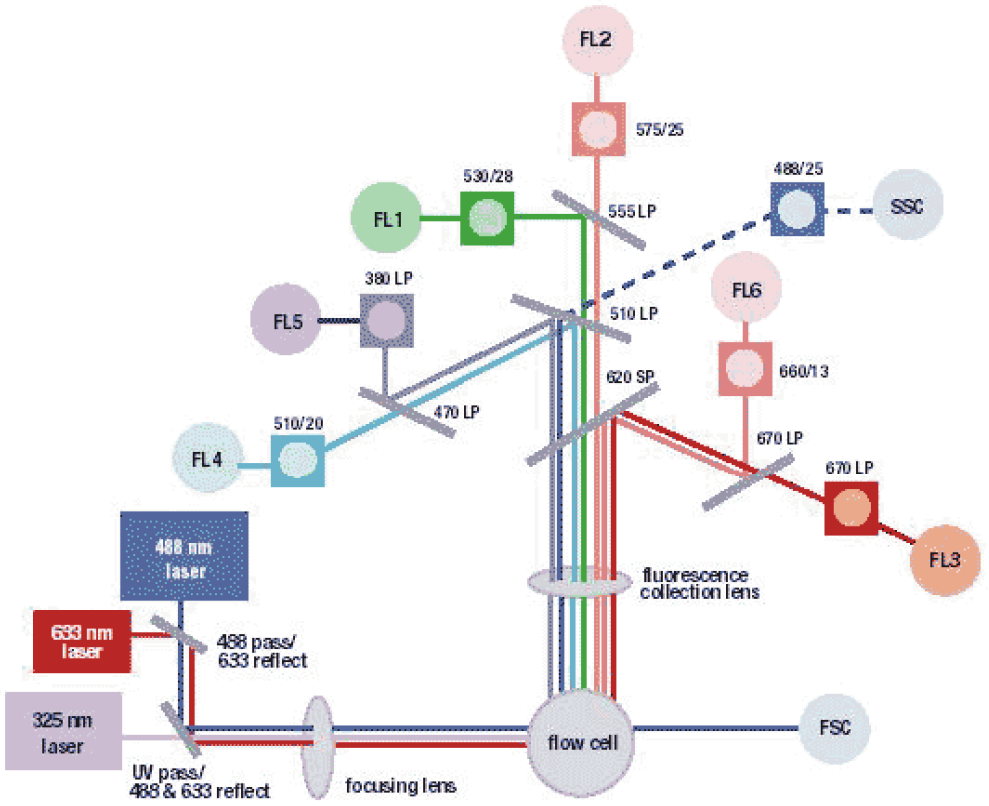 The light moves through a system of optical mirrors and filters.
Specified wavelengths are then routed to optical detectors.
Flow cytometry
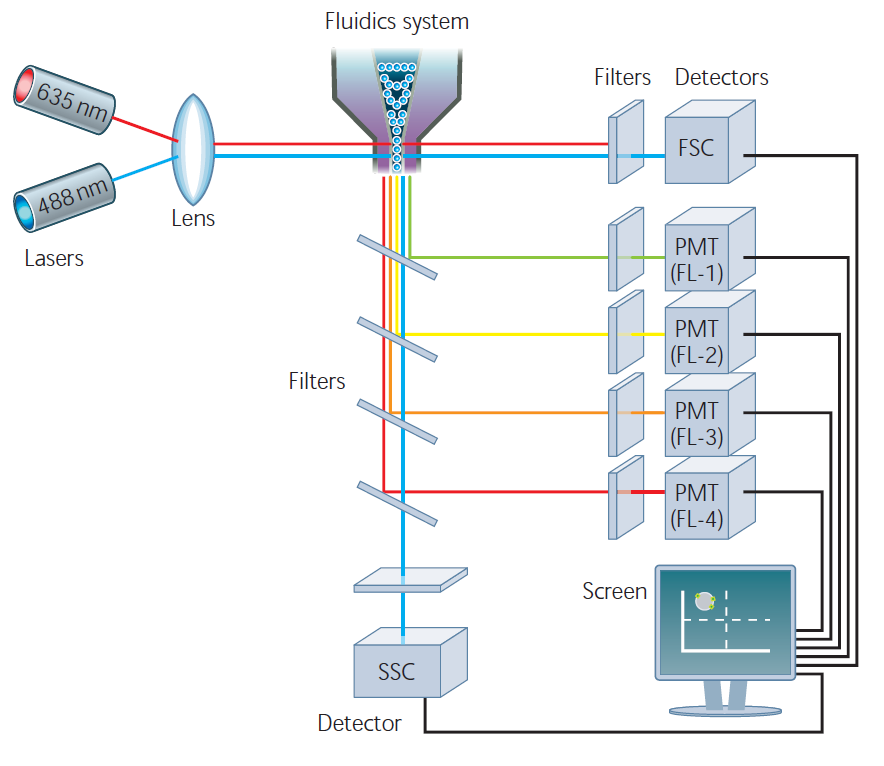 Flow cytometry
In this way, not only can cells be measured based on their size and internal complexity, but they can also be measured based on their fluorescent (color) signal intensity.
Fluorescence is typically “bestowed” upon a cell through the use of fluorescent dyes called fluorochromes.
Compensation
Fluorochromes possess overlapping emission wavelengths.
fluorescence interference can be corrected for by adjusting the measurement parameters of the flow cytometer.
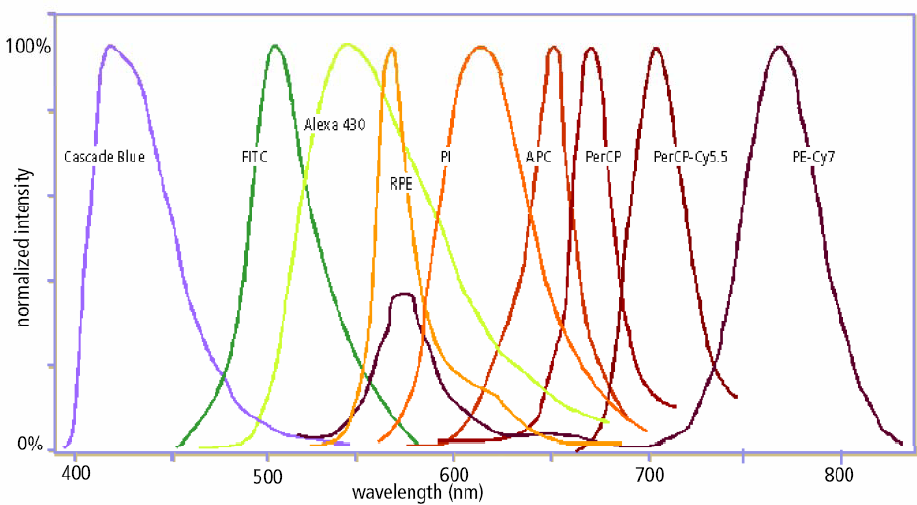 Basic Immunology
Antibodies (immunoglobulins) are proteins used by the immune system to neutralize foreign invaders.
They recognize, through specific binding, molecules called antigens.
Antibodies are covalently bound to fluorochromes as a means of and reliably specifically labeling cells.
Immunophenotyping
Monoclonal antibodies are used to recognize specific antigens on the surface of cells.
These cell-surface markers characterize different cell types.
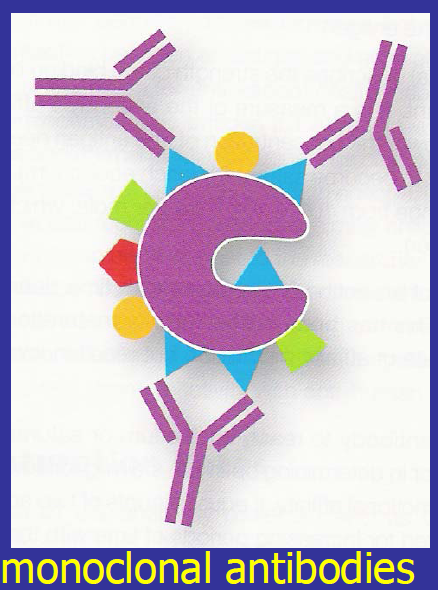 Fluorochrome-tagged monoclonal antibodies brightly label cells for detection by the flow cytometer.
Immunophenotyping
Many cell surface features (as well as some internal characteristics) can be simultaneously assessed by employing different combinations of fluorochromes.
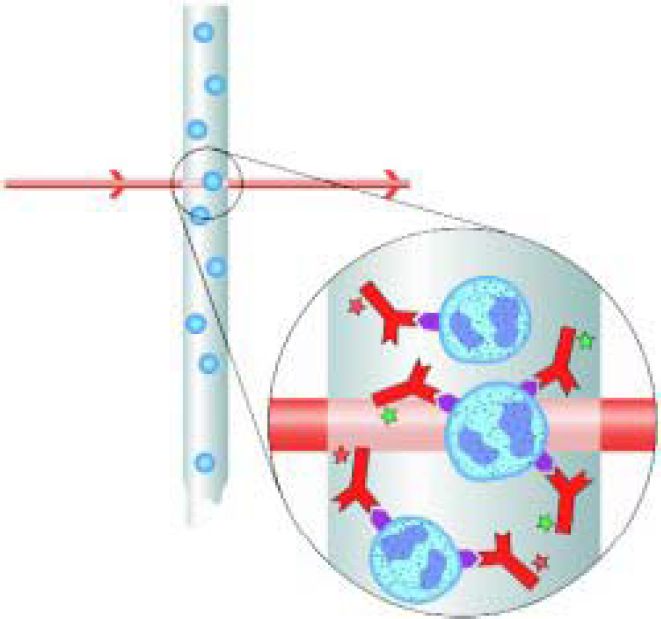 FACS data analysis
Data comes in 10 bit reads from the FS, SS and color detectors for each event.
Flow cytometry computer software can generate data in the form of density plots and contour plots.
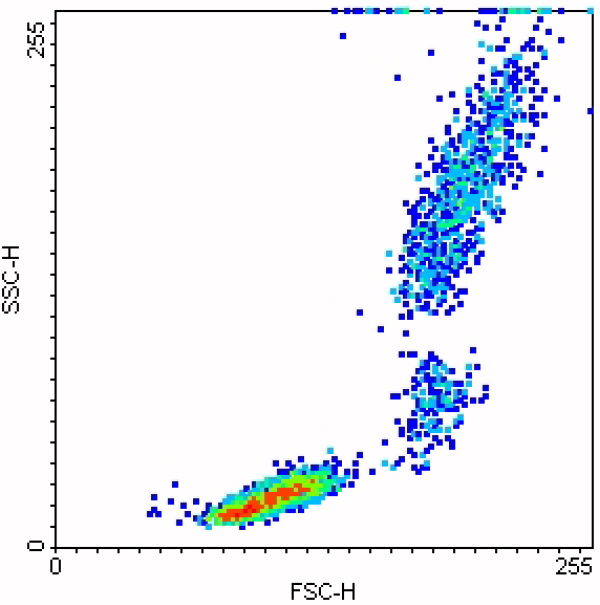 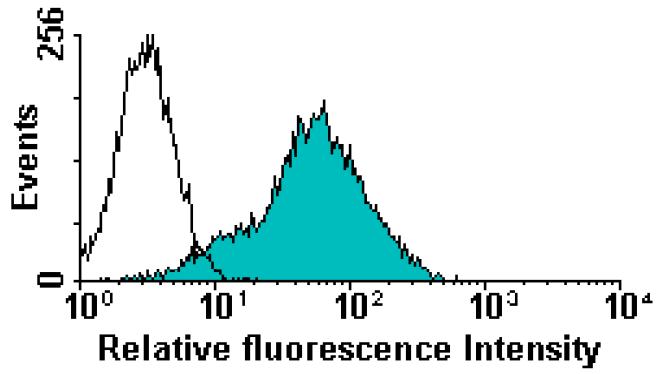 Gating
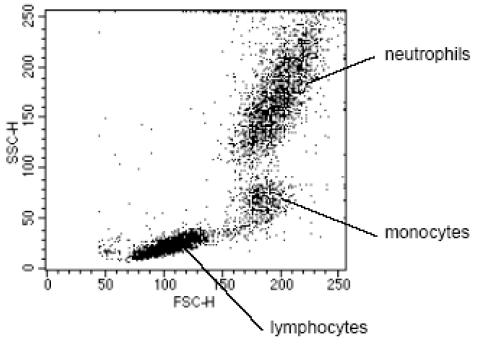 Distinguish cell types and debris.
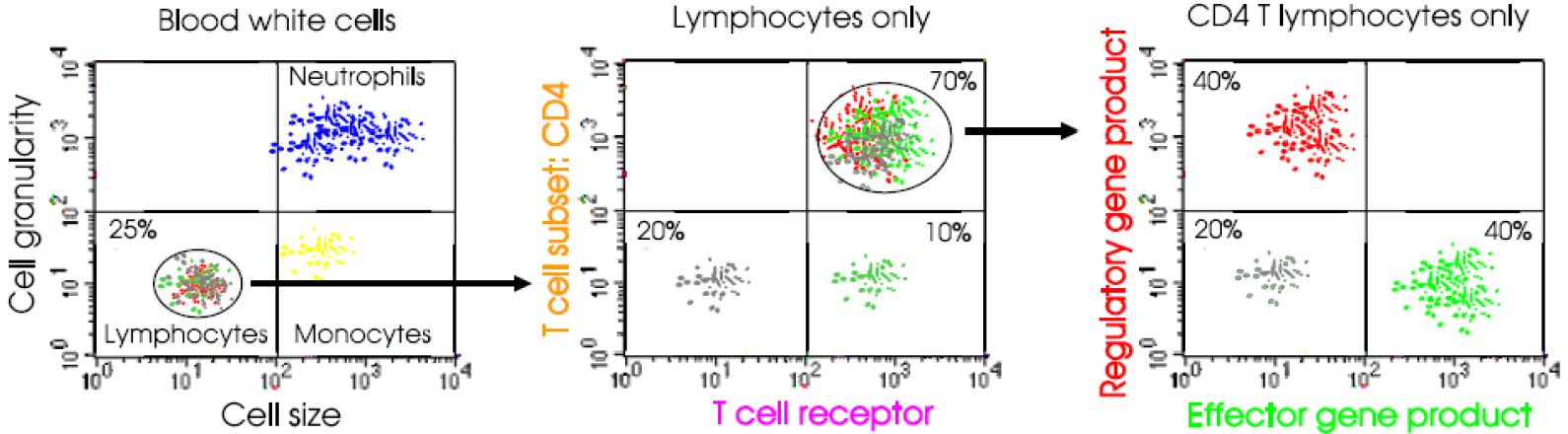 Gating
Lysed whole blood analysis using scatter and fluorescence
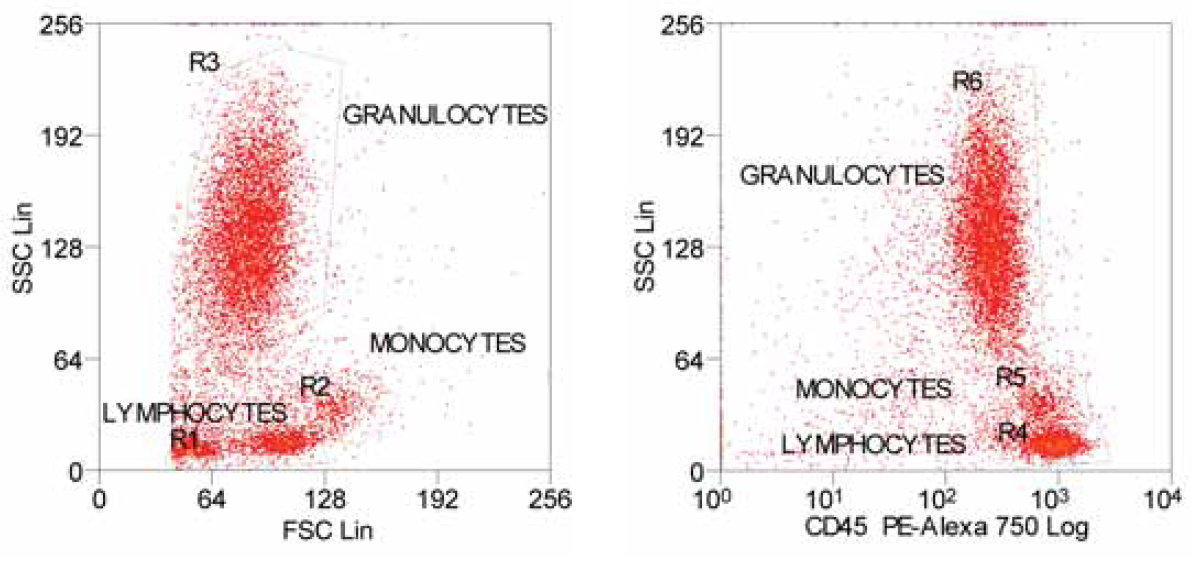 [Speaker Notes: Above on the left is a FSC/SSC plot for human lysed whole blood using
smaller numbers of cells than in Figure 9. The lymphocytes, monocytes and
granulocytes have been gated as region 1 (R1), region 2 (R2) and region
3 (R3), respectively. ‘Region’ simply refers to an area drawn on a plot
displaying flow cytometry data.
On the right the same cells are now plotted as SSC on the y-axis versus CD45
fluorescence on the x-axis. CD45 is a marker expressed on all white blood
cells at varying intensities but is absent on red blood cells. In relative terms,
lymphocytes have a low SSC and high CD45 count (R4), granulocytes have a
high SSC and low CD45 count (R6), while monocytes are somewhere in
between the other two (R5). The major difference between the lymphocytes
gated in R1 and those gated in R4 is the absence of red blood cells in the
latter, making it a much purer preparation. This highlights the usefulness of
gating strategies that combine a scatter parameter with a fluorescence
parameter.]
Single-parameter histograms
Ideally, flow cytometry will produce a single distinct peak that can be interpreted as the positive dataset.
However, in many situations,  low analysis is performed on a mixed population of cells resulting in several peaks on the histogram
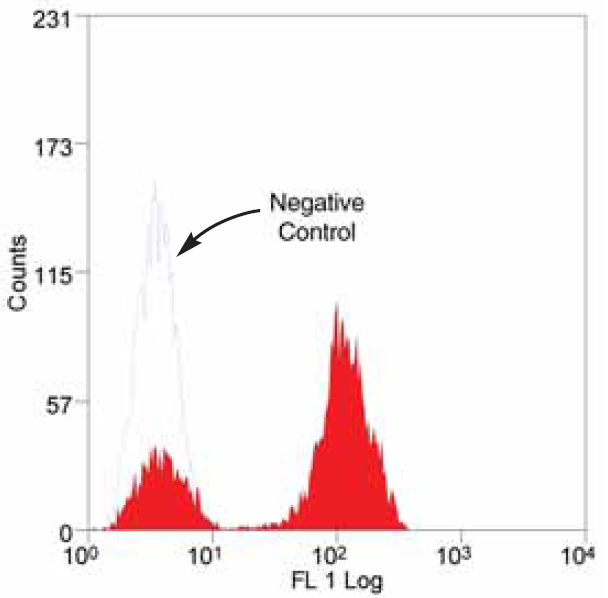 Two-parameter plots
Lymphocytes were stained with anti-CD3 (x-axis) and anti-HLA-DR (y-axis). CD3 and HLA-DR are markers for T cells and B cells, respectively.
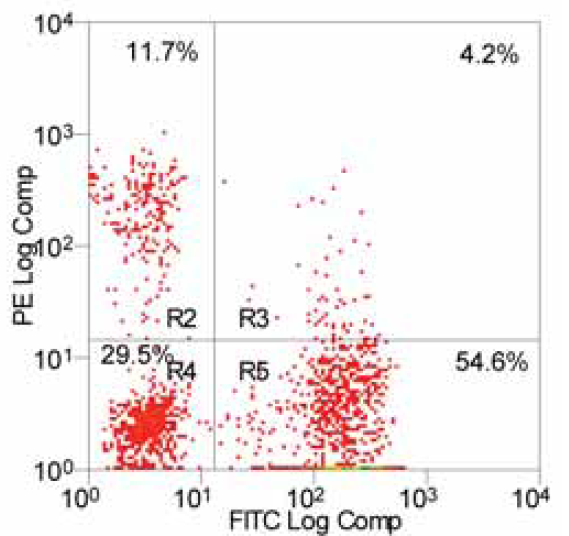 [Speaker Notes: In Figure 14, R2 encompasses the PE-labeled B cells – note their positive shift
along the PE axis. R5 contains the FITC-labeled T cells (positively shifted
along the FITC axis). The top right quadrant contains a few ‘activated T cells’
(about 4% in this sample) that possess some HLA-DR expression also.
As these stain with both antibody markers they are grouped in their own
region (R3). R4 contains cells negative for both FITC and PE (no shift).]
Immunophenotyping
Abnormal growth may interfere with the natural expression of markers resulting in overexpression of some and under-representation of others.
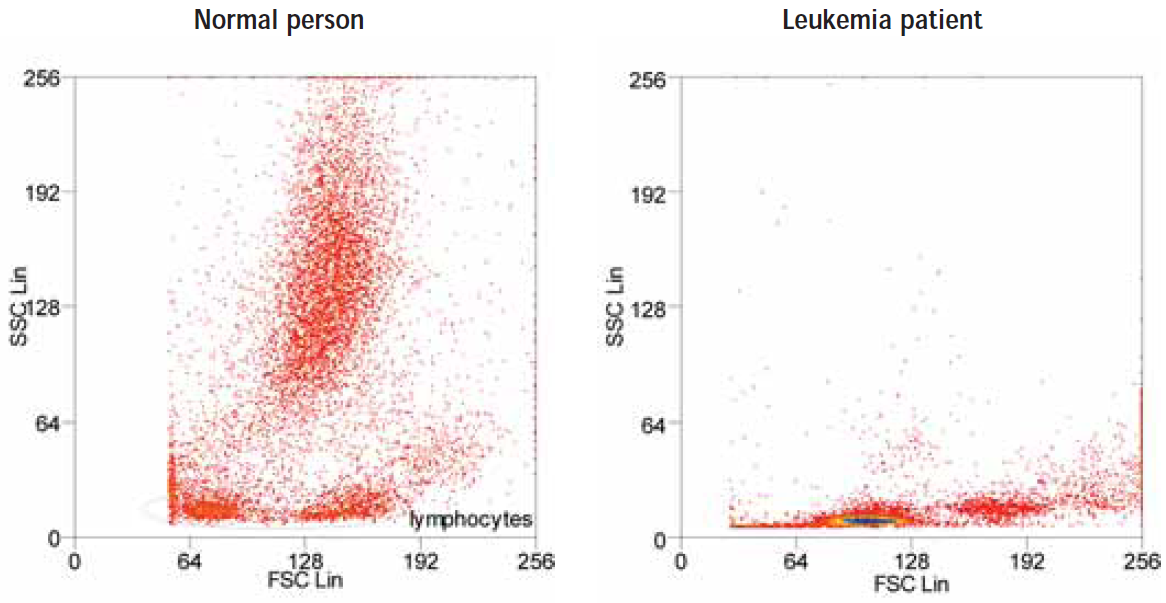 [Speaker Notes: The differences between the blood profiles of a healthy individual and one
suffering from leukemia, for instance, are very dramatic. This can be seen
from the FSC v SSC plots in Figure 16. In the healthy person the cell types are
clearly defined, whereas blood from a leukemia patient is abnormal and does
not follow the classic profile.]
Immunophenotyping
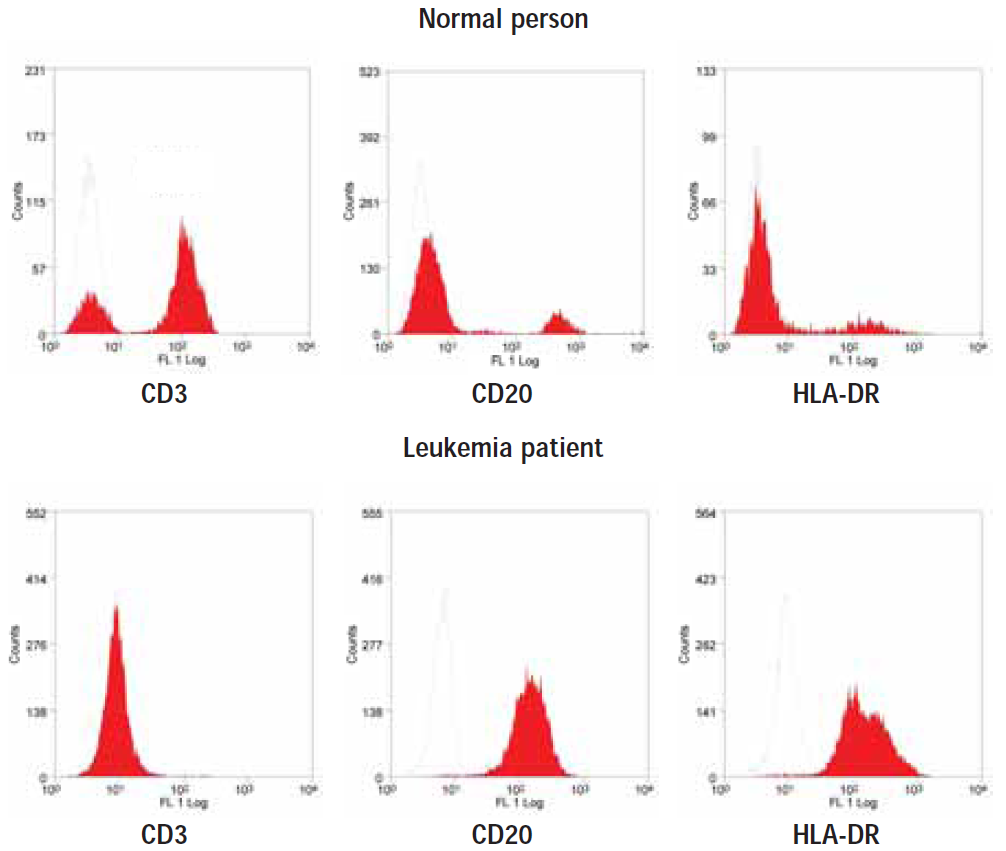 [Speaker Notes: CD3
A normal person has a significant proportion of CD3-positive lymphocytes.
In the patient with leukemia, staining for CD3 is absent.
CD20
In the leukemia patient there are a large number of cells staining positive for
CD20. In the healthy person only a few stain positive.
HLA-DR
The leukemia patient is HLA-DR-positive. In the normal person only a small
number of cells stain positive.
Being CD3-negative, CD20-positive and HLA-DR-positive, a clinician could
diagnose with certainty that this patient is suffering from a B cell lineage
leukemia or lymphoma. The precise classification of disease may be
determined using further antibodies.]
The challenge
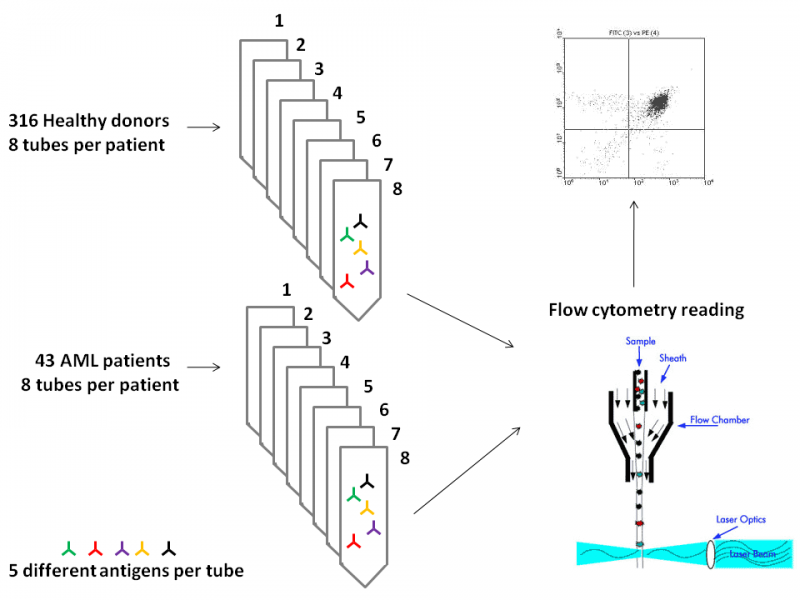 The challenge
The samples consist of 43 AML positive patients and 316 healthy donors.
Samples from peripheral blood or bone marrow aspirate were collected over a one year period.
The samples were subsequently studied with flow cytometry to quantitate the expression of different protein markers.
The challenge
Each patient’s sample was subdivided in 8 aliquots (“tubes”) and analyzed with different marker combinations, 5 markers per tube.
Information for about half of the donors on whether they are healthy or AML positive is provided as training set. 
The challenge is to determine the state of health of the other half, based only on the provided flow cytometry data.
The challenge
[Speaker Notes: antigen would be assigned a cluster designation, or CD number, meaning that a known cluster of antibodies were binding to this known antigen]
The challenge
Expression of the CD45 molecule correlates with the stage of differentiation of the cells studied and is weak in the case of acute myeloid leukaemia thus enabling malignant cells to be distinguished from normal ones.
The 8th tube is an isotype control tube, with non-specific-binding antibodies (i.e., mouse antibodies).
The challenge
Submit a list of the test subjects ranked according to the confidence you assign to the subject to be affected with AML. A confidence score for each patient should also be provided.
Results will be scored using the area under the precision versus recall (PR) curve.
Other metrics such as the area under the receiver operating characteristic (ROC) curve will also be evaluated.
[Speaker Notes: Results will be scored using the area under the precision versus recall (PR) curve. Precision is defined as the fraction of correct positive set predictions, and recall is the proportion of correct positive set predictions out of all patients in the positive set. Other metrics such as the area under the receiver operating characteristic (ROC) curve will also be evaluated. Teams will be ranked according to their overall performance based on the area under the PR and ROC curves. We will evaluate these predictions as discussed in [6]]
Data
Raw data in Flow Cytometry Standard (FCS) .
Preprocessed data (transformed/compensated) in CSV format.
Each subsequent row is an event (a cell) detected by the flow cytometer
"FS Lin","SS Log","FL1 Log","FL2 Log","FL3 Log","FL4 Log","FL5 Log"
273,0.545,0.219,0.210,0.181,0.163,0.144
......
793,0.649,0.457,0.377,0.344,0.1889,0.149
Raw Vs. preprocessed
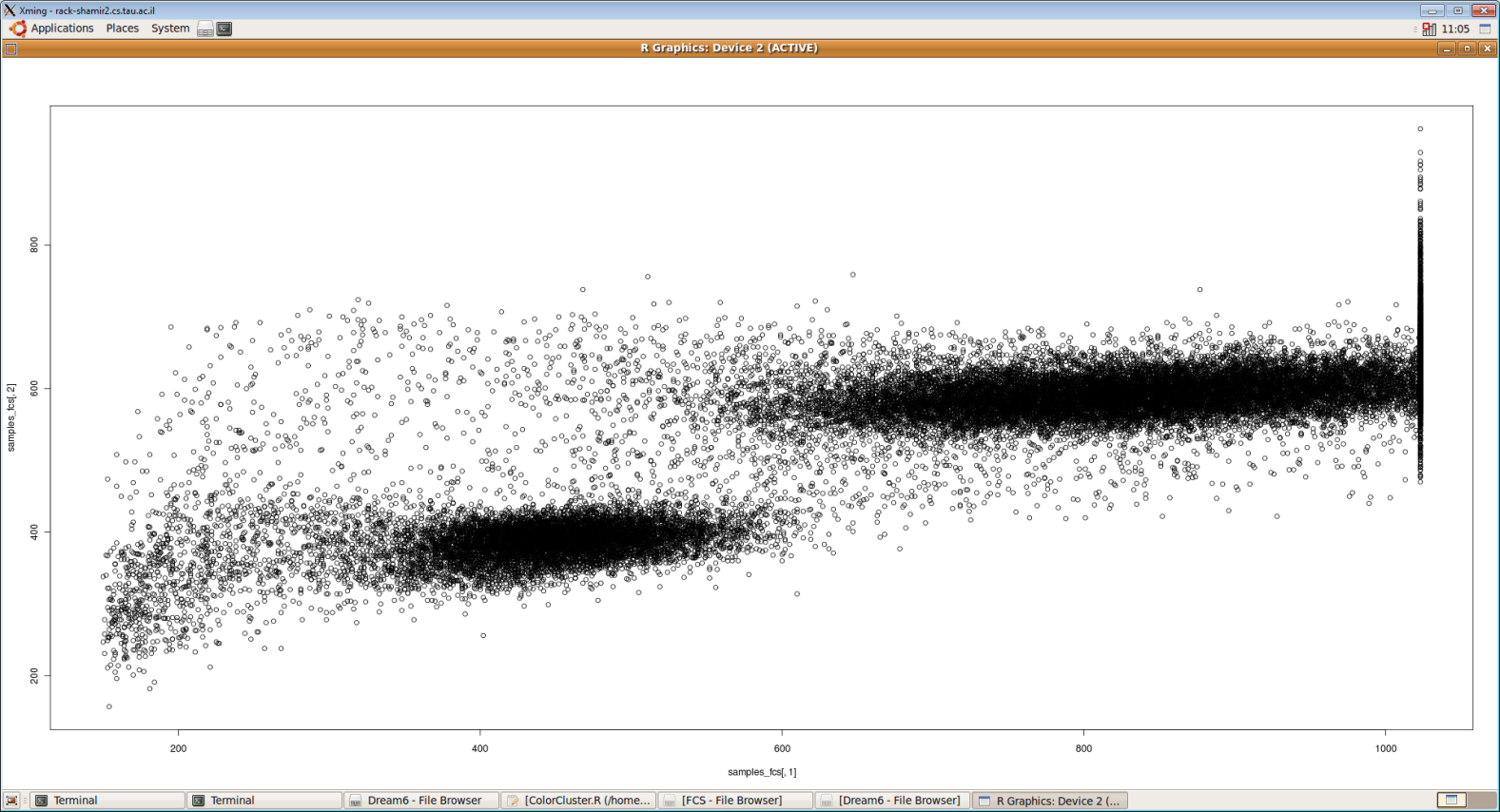 Raw
SSC
FSC
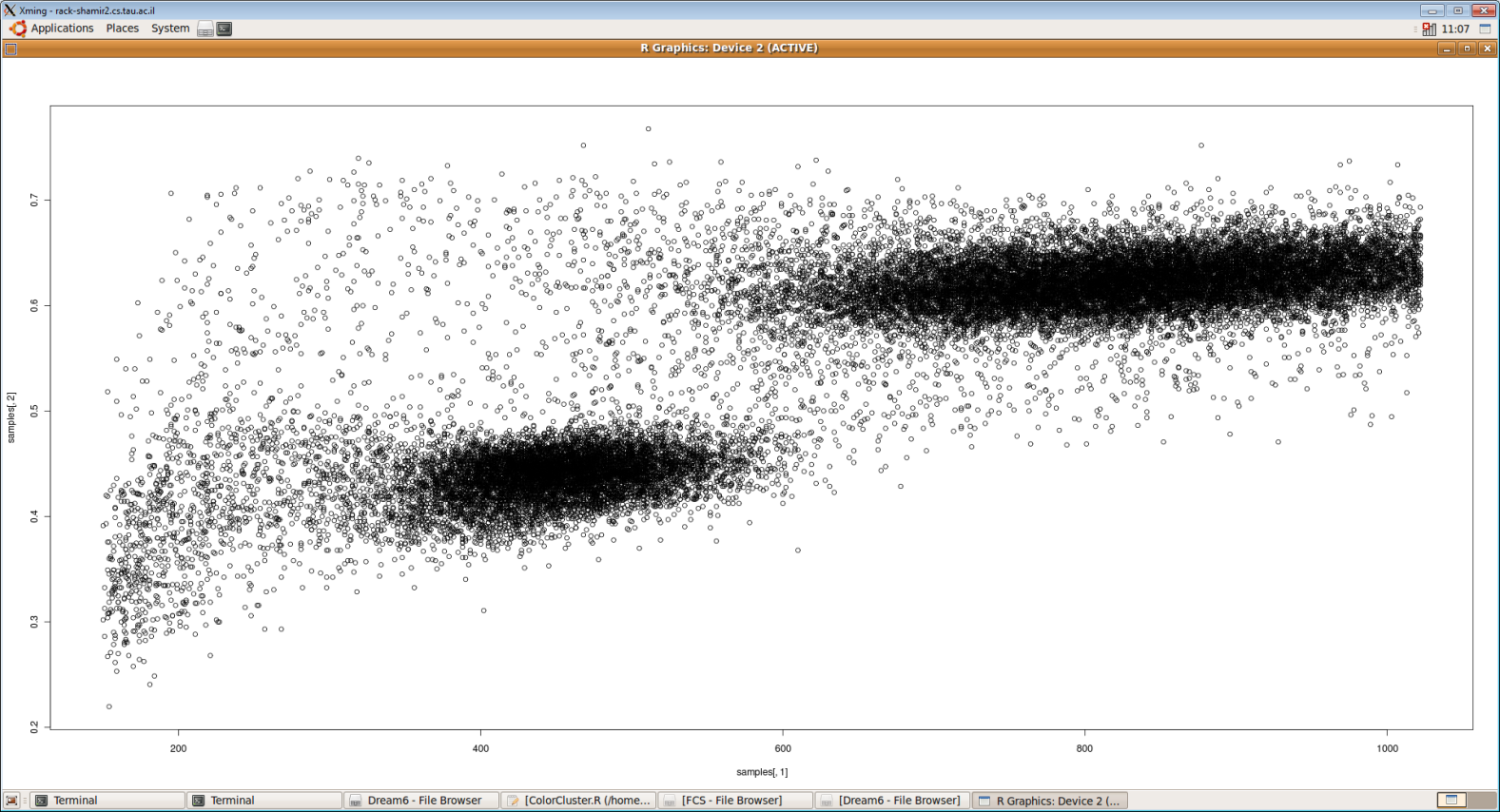 Preprocessed (compensated/transformed)
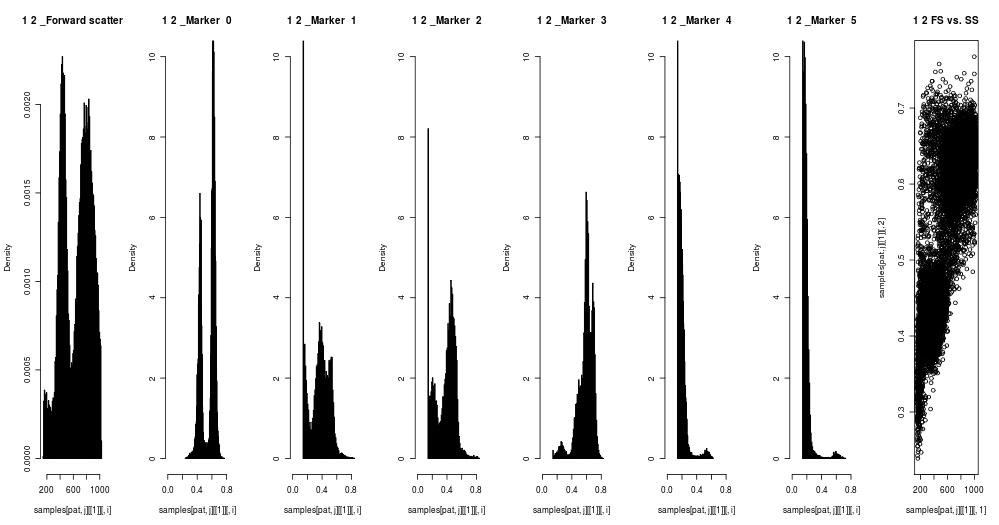 Tube 2
Healthy
FSC
SSC
Kappa
Lambda
CD45
CD19
CD20
FSC-SSC
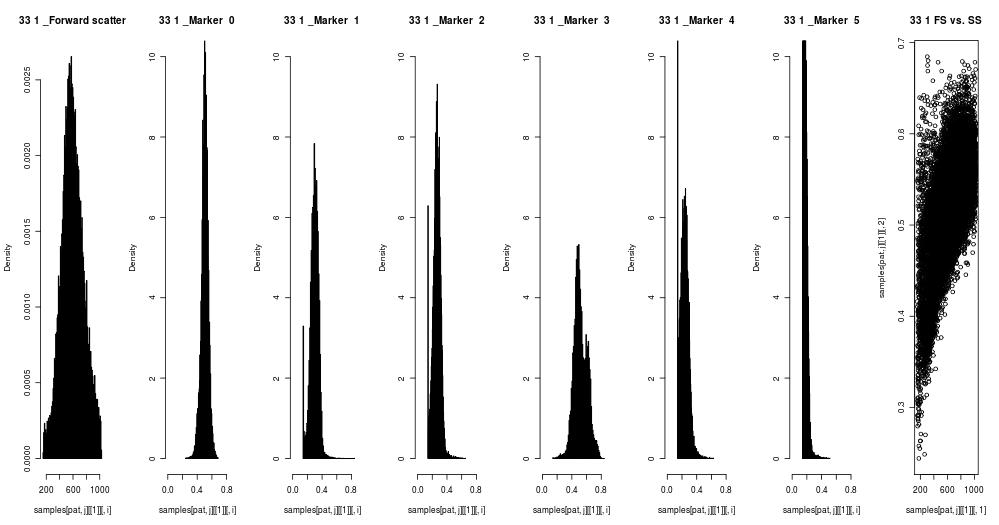 AML
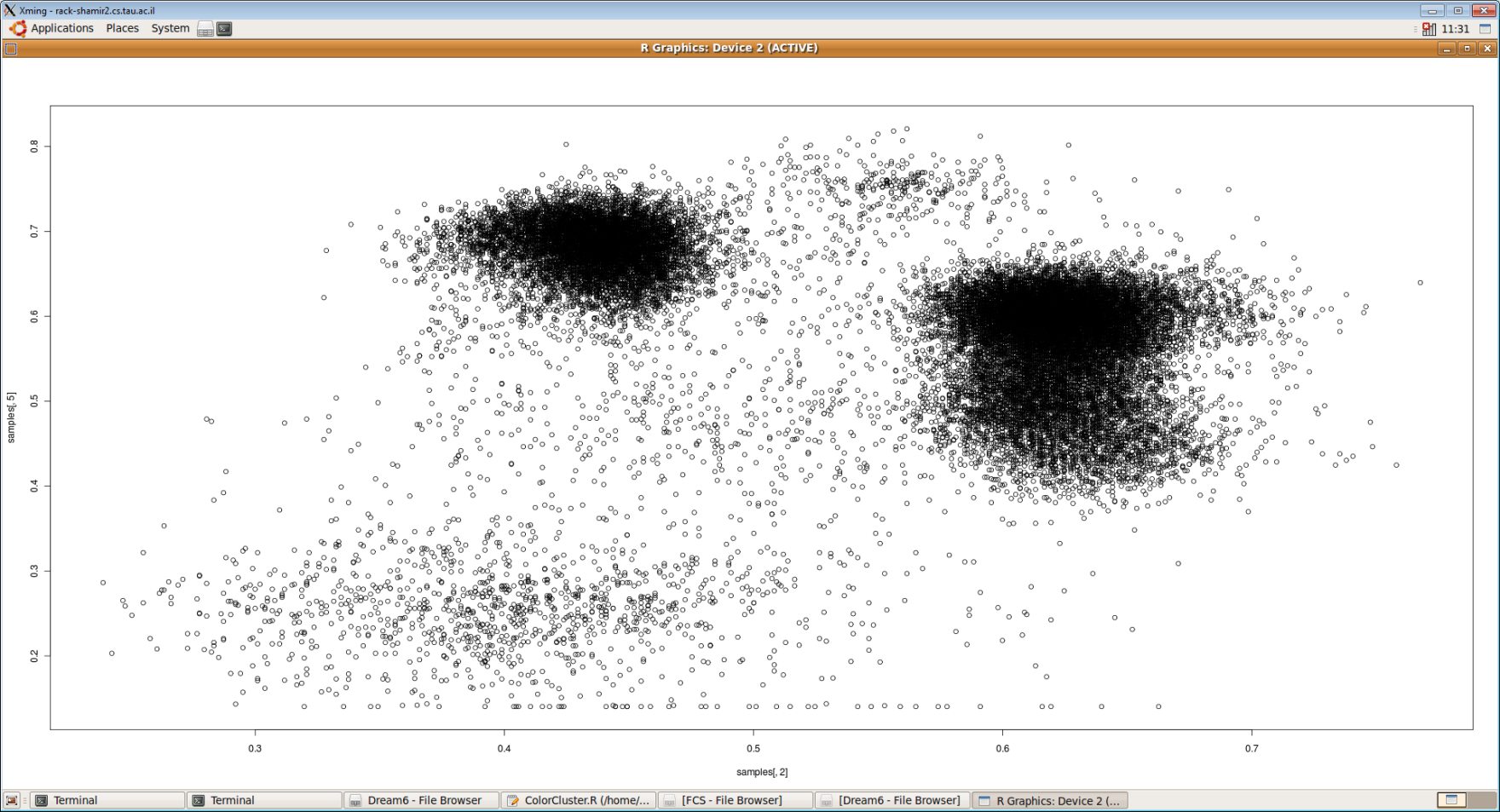 Healthy
CD45
SSC
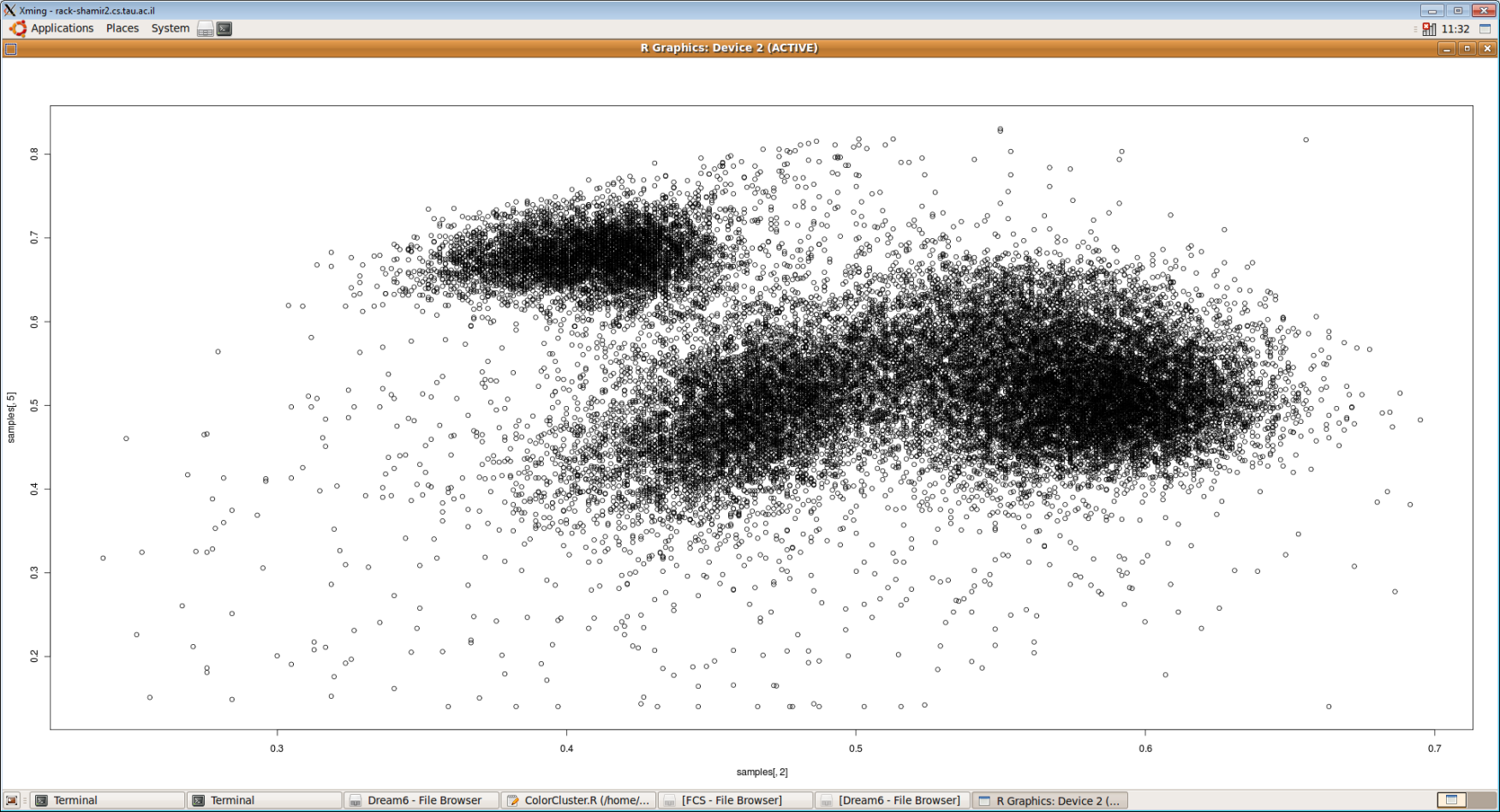 AML
Basic approach
For each tube column (FSC, SSC and 5 markers) calculate statistics – mean, standard-deviation, 3rd and 4th moments.
Train a learning algorithm with these features.
Out of the available 23 AML and 156 healthy subjects, 5 AML and 20 healthy have been left aside for validation purposes. 
Perform leave one out cross validation.
Version 1.0
Features: mean and standard deviation of every column: 98 features overall.
Version 1.10
Features: moments 3 and 4 (skew and kurtosis): 98 features
Version 1.15
Features: moments 1, 2, 3 and 4 : 196 features
Version 2.0
Removing the lower 10% events of each marker. Use 4 moments.
Version 2.1
Removing low score events outside the threshold of mean+stdv in the noisy tube. Use 4 moments.
Version 3.0
Moments 1-4 on raw data.
Version 4.0
Take events in the to quartile for each color. For each color calculate moments of FS,SS and intensity.
Version 5.0
Correct using control tube: divide each tube’s distribution by the noisy tube’s distribution.
Other trials
Event counts.
Marker cross correlation.
Only FS and SS.
Results summary
On the validation set the AUC is 1.
Important features
Role of CD34
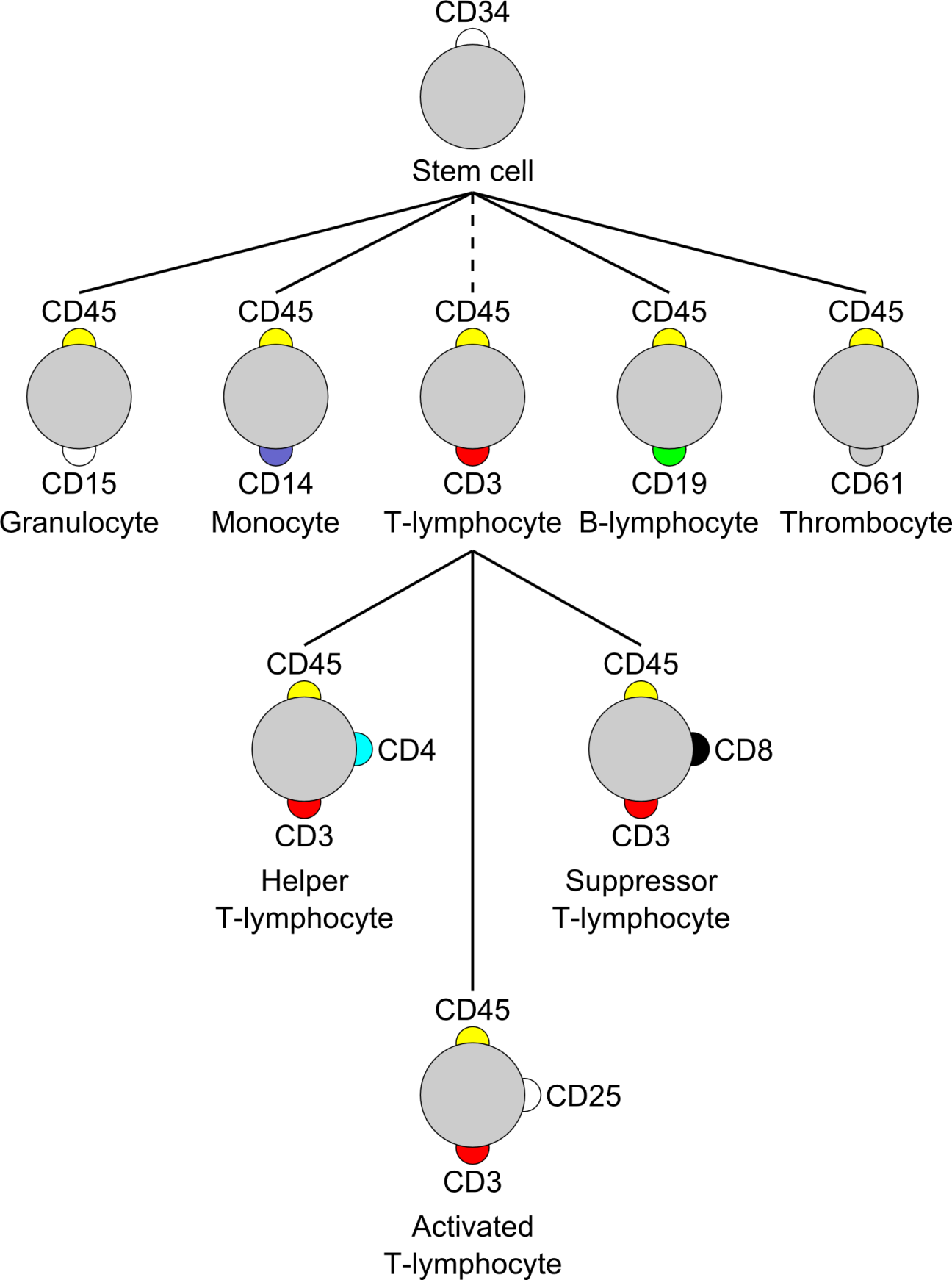 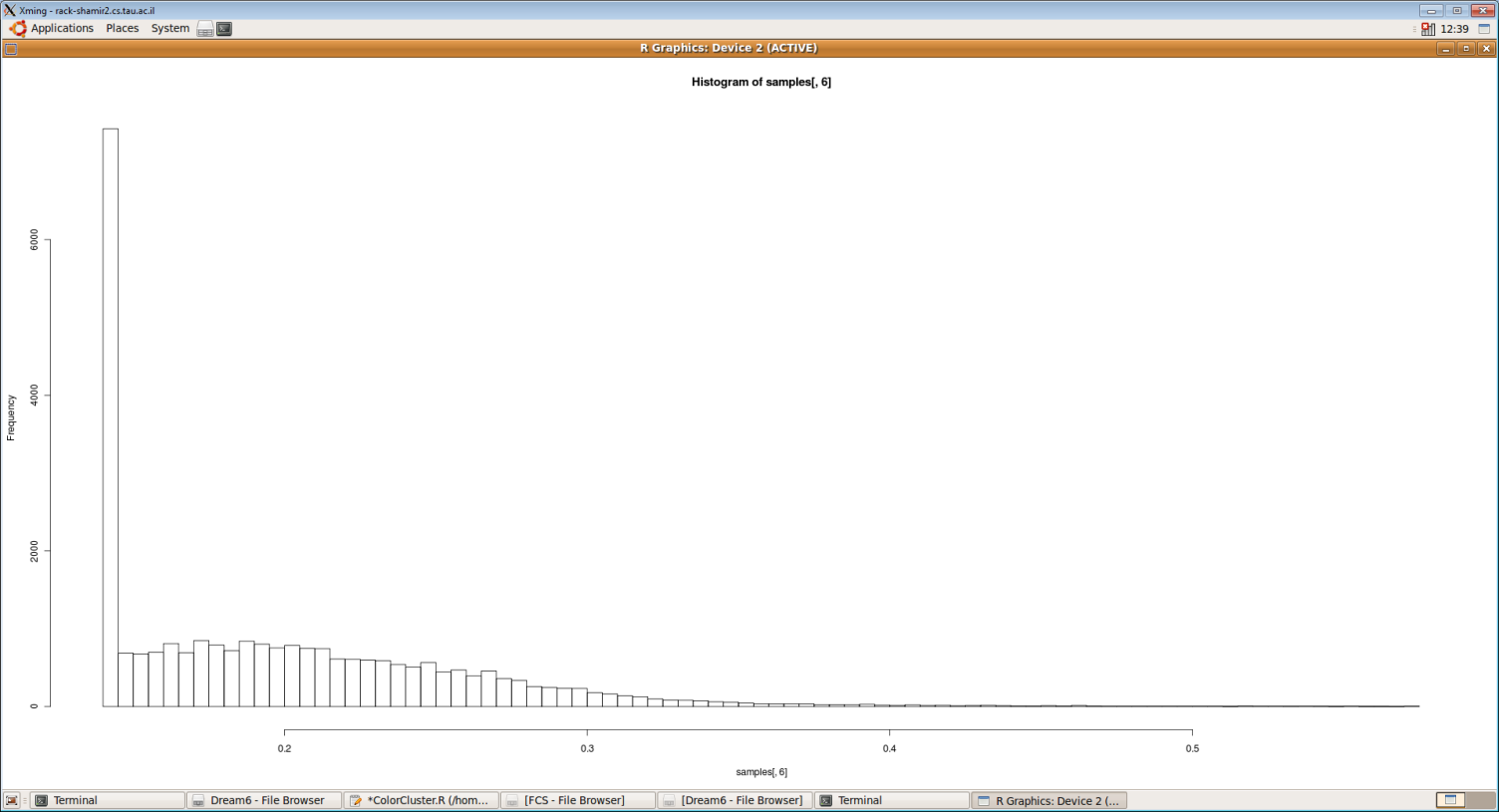 Healthy
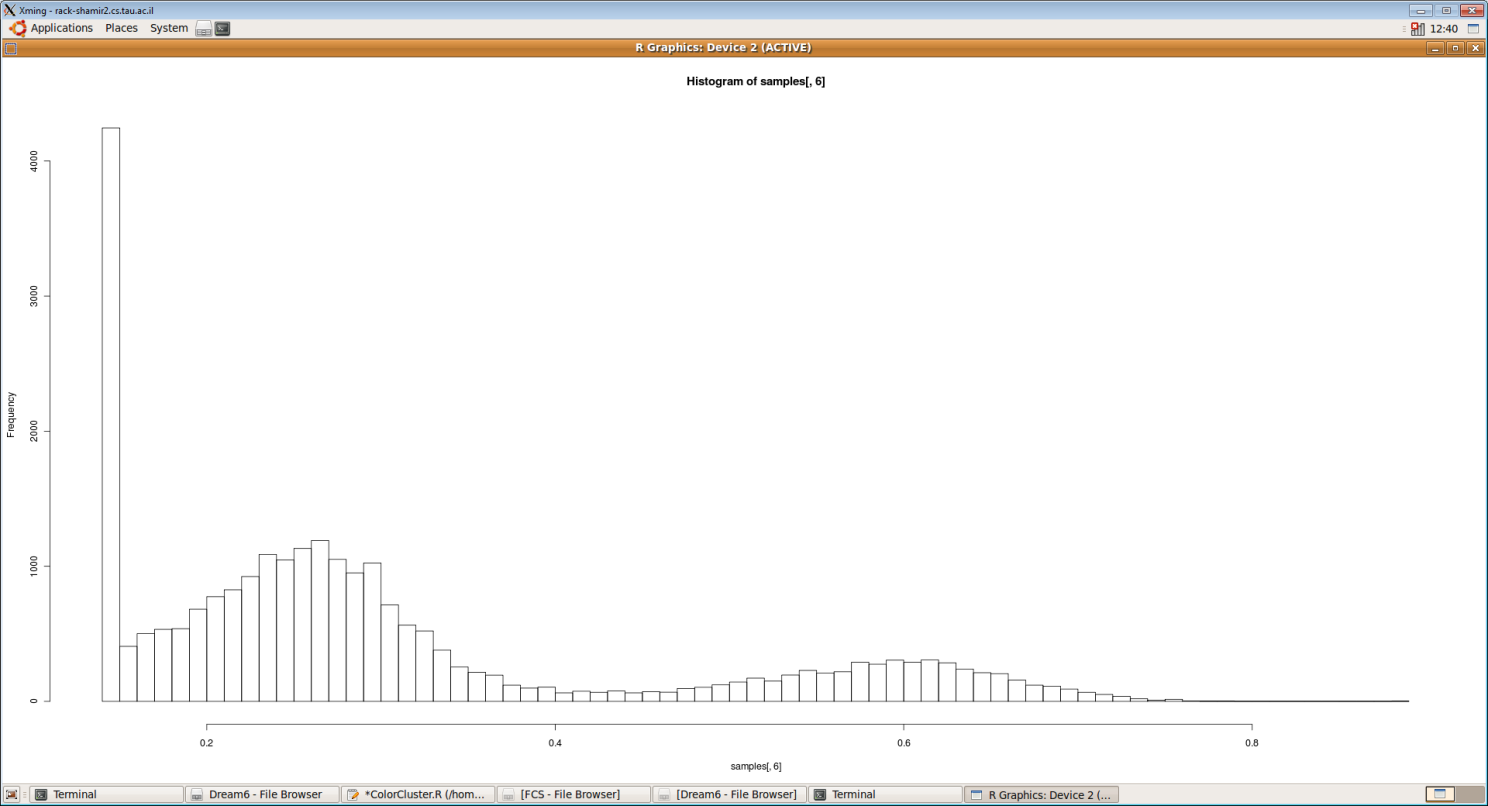 AML
Future work
Try to use flow cytometry analysis software (FlowJO).

Validate on the test data.

Classify the unknown data.